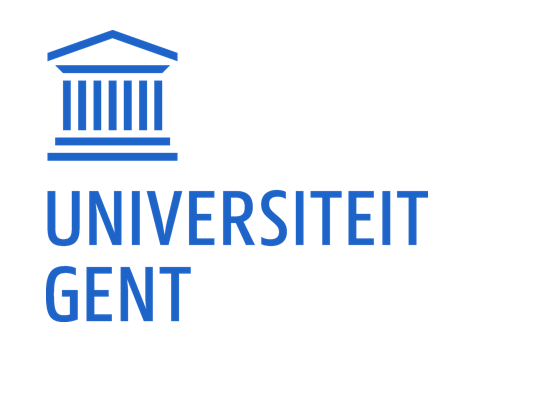 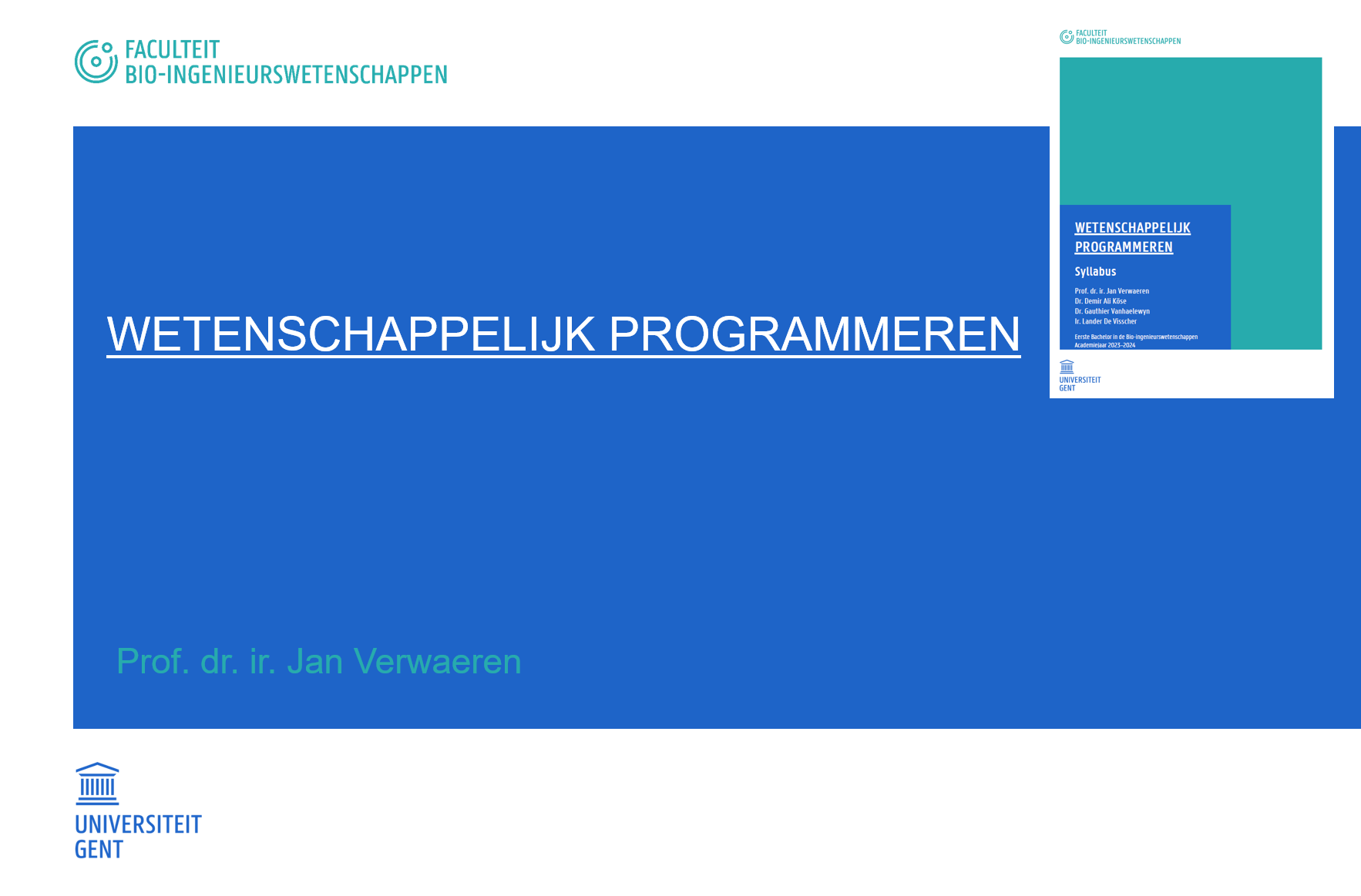 H7: Lijsten
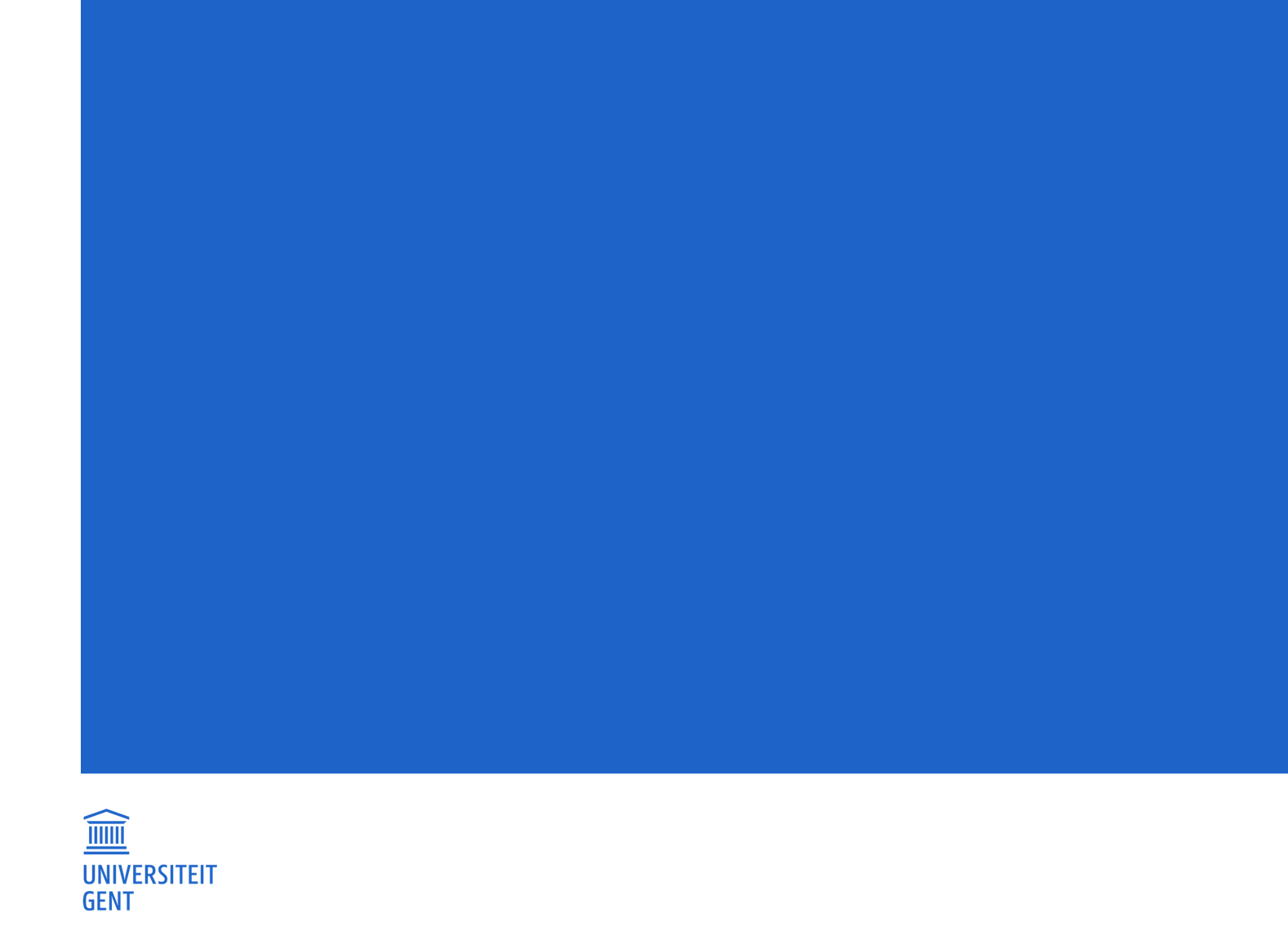 H3: Python bouwstenen
Introductie gegevenstype list
Lijsten als containers voor objecten
Aanmaken van een list object
Elementen opsommen tussen vierkante haken
Elementen gescheiden door komma’s
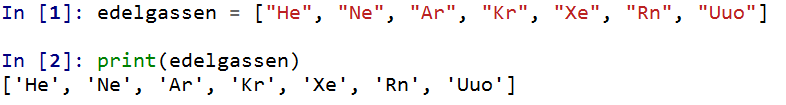 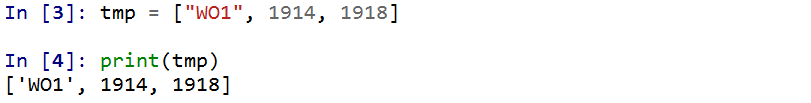 Een list (lijst) is een geordende collectie van elementen
Een lijst is een collection, sequence en iterable type (idem voor strings)
Elementen uit een lijst kunnen opgevraagd worden o.b.v. hun index
Elementen zijn van eender welk type (combinatie van strings, floats, ints, …)
Lijsten zijn mutable (kan aangepast worden nadat het werd aangemaakt)
Lijsten als containers voor objecten
Aanmaken van een list object, andere opties:
M.b.v. de functie list
list(iterable)
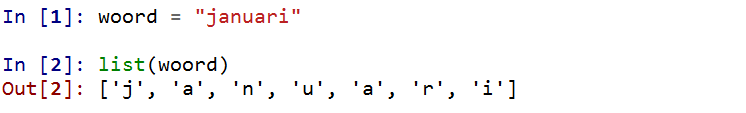 Veel functies geven een list als output: voorbeelden
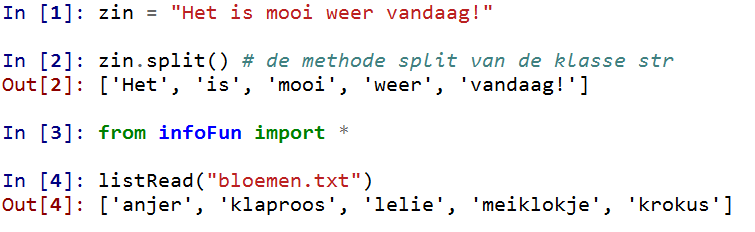 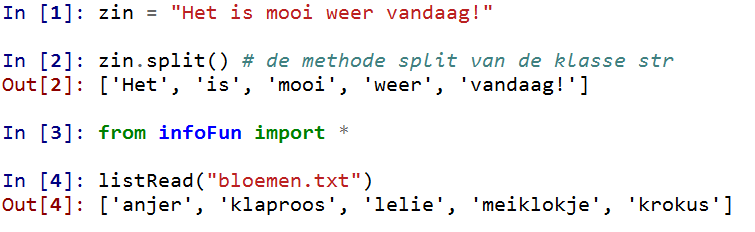 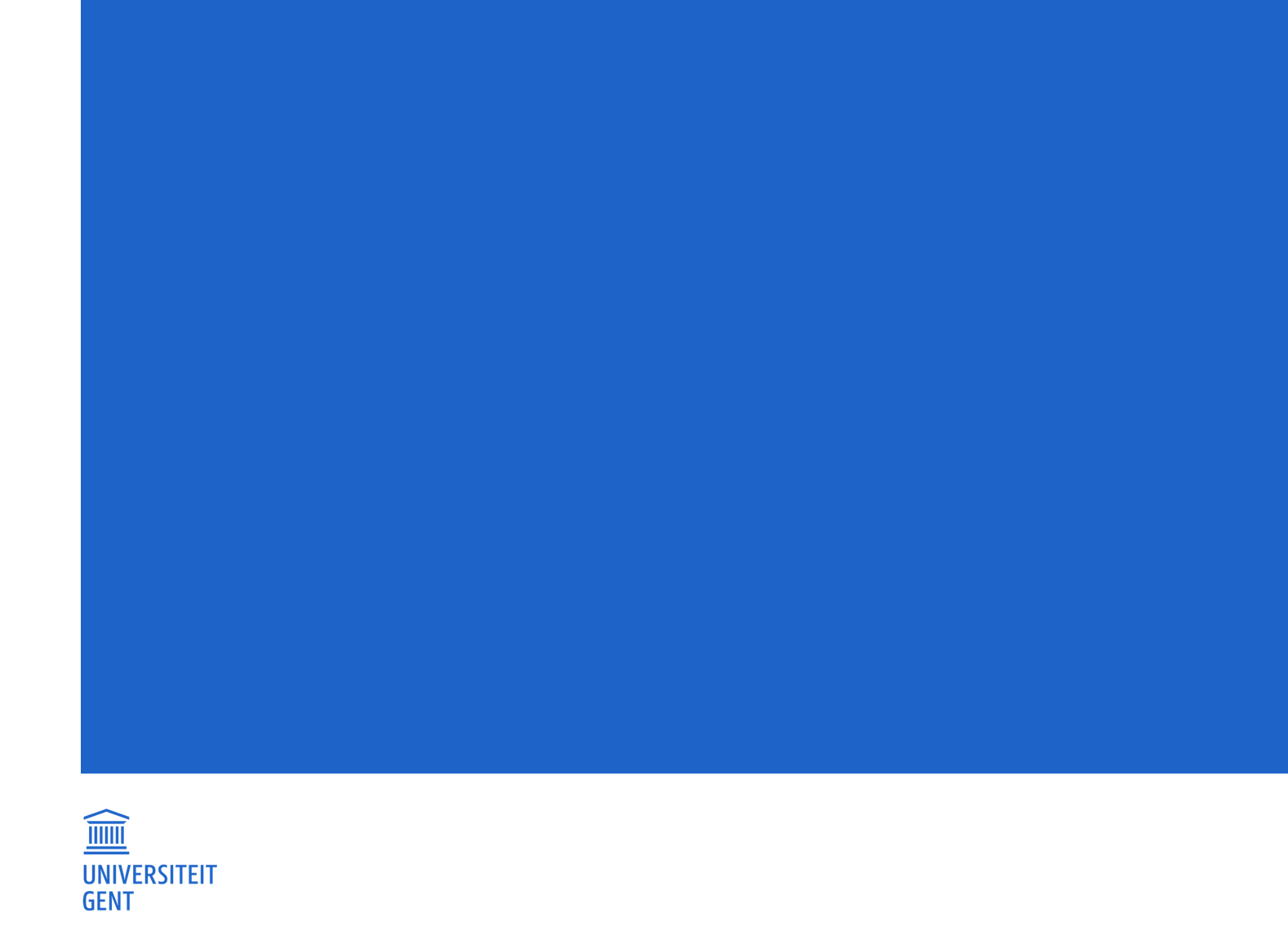 H3: Python bouwstenen
List indexing en slicing
Indexing, slicing en mutable datatypes
De elementen van een lijst zijn geïndexeerd
Indexing en slicing: identiek voor strings
Indexing en slicing operator: [int1] , [int1:int2] en [int1:int2:int3]
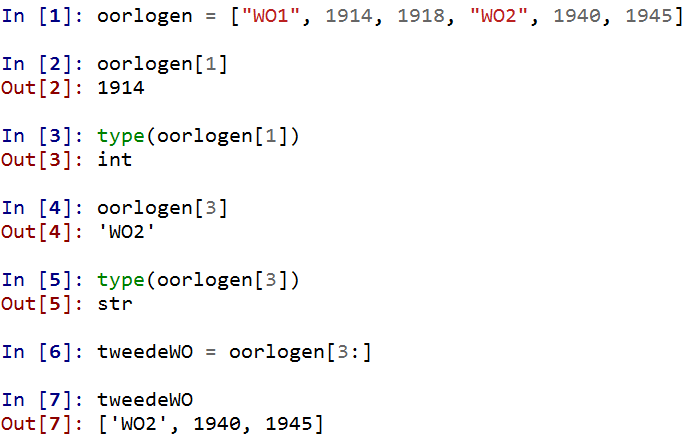 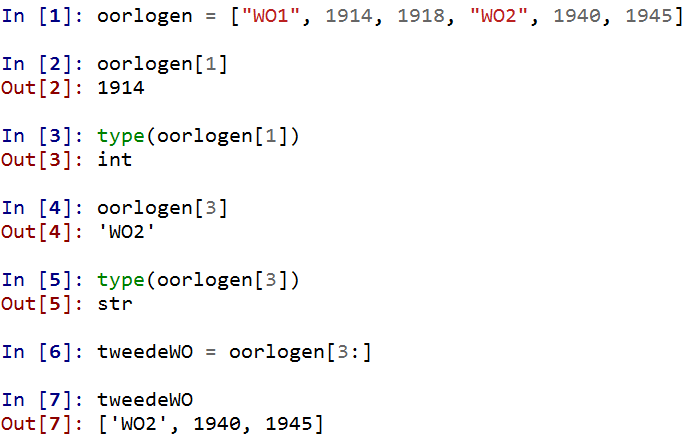 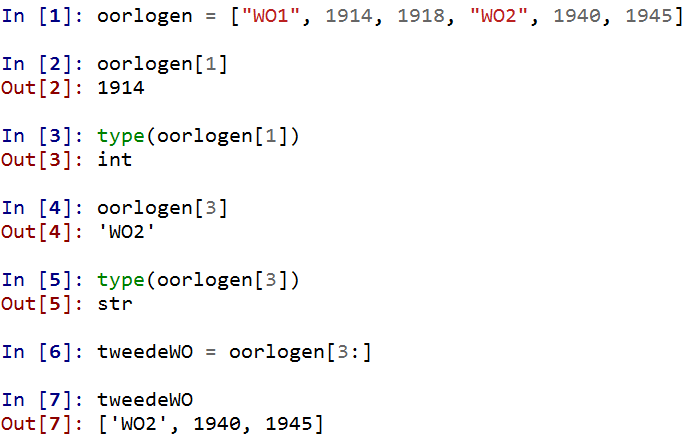 Het resultaat van een indexing operatie: het object op de opgevraagde positie
Het resultaat van een slicing operatie: een nieuw list object
Indexing, slicing en mutable datatypes
Indexing en slicing: het toestandsdiagramma
Een lijst bevat verwijzingen naar zijn elementen
Objecten (werkgeheugen)
Globale name space
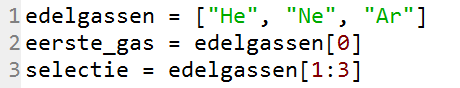 Indexing, slicing en mutable datatypes
Indexing en slicing: het toestandsdiagramma
Een lijst bevat verwijzingen naar zijn elementen
Objecten (werkgeheugen)
Globale name space
list
edelgassen
[     •     ,     •      ,     •    ]
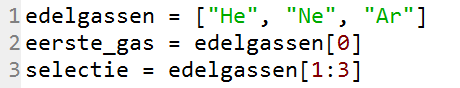 str
He
str
Ne
str
Ar
Indexing, slicing en mutable datatypes
Indexing en slicing: het toestandsdiagramma
Een lijst bevat verwijzingen naar zijn elementen
Objecten (werkgeheugen)
Globale name space
list
edelgassen
[     •     ,     •      ,     •    ]
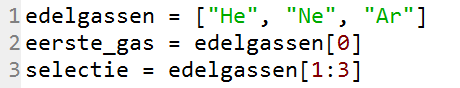 eerste_gas
str
He
str
Ne
str
Ar
Indexing, slicing en mutable datatypes
Indexing en slicing: het toestandsdiagramma
Een lijst bevat verwijzingen naar zijn elementen
Objecten (werkgeheugen)
Globale name space
list
edelgassen
[     •     ,     •      ,     •    ]
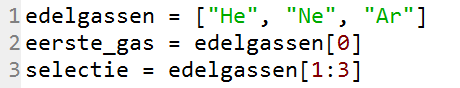 eerste_gas
str
He
selectie
str
Ne
str
Ar
list
[     •     ,     •      ]
Indexing, slicing en mutable datatypes
Indexing en slicing: het toestandsdiagramma
Een lijst bevat verwijzingen naar zijn elementen
Objecten (werkgeheugen)
Globale name space
list
edelgassen
[     •     ,     •      ,     •    ]
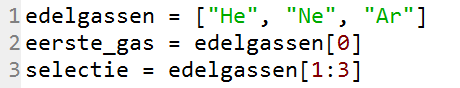 eerste_gas
str
He
selectie
str
Ne
str
Ar
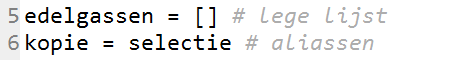 list
[     •     ,     •      ]
Indexing, slicing en mutable datatypes
Indexing en slicing: het toestandsdiagramma
Een lijst bevat verwijzingen naar zijn elementen
Objecten (werkgeheugen)
Globale name space
list
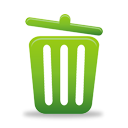 edelgassen
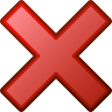 [     •     ,     •      ,     •    ]
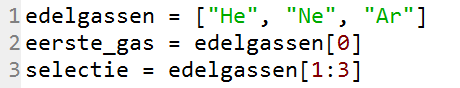 eerste_gas
str
He
selectie
str
Ne
str
Ar
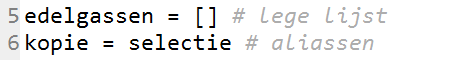 list
[     •     ,     •      ]
list
[  ]
Indexing, slicing en mutable datatypes
Indexing en slicing: het toestandsdiagramma
Een lijst bevat verwijzingen naar zijn elementen
Objecten (werkgeheugen)
Globale name space
edelgassen
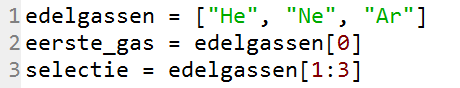 eerste_gas
str
He
selectie
str
Ne
str
Ar
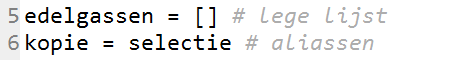 list
[     •     ,     •      ]
list
[  ]
Indexing, slicing en mutable datatypes
Indexing en slicing: het toestandsdiagramma
Een lijst bevat verwijzingen naar zijn elementen
Objecten (werkgeheugen)
Globale name space
edelgassen
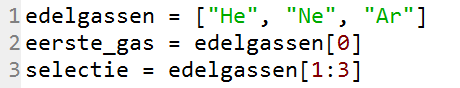 eerste_gas
str
He
selectie
str
Ne
str
Ar
kopie
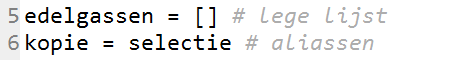 list
[     •     ,     •      ]
list
[  ]
Indexing, slicing en mutable datatypes
Lijsten zijn mutable:
Een list-object kan gewijzigd worden nadat het is aangemaakt
Wijzigen van een element:  lijst[int] = waarde
Wijzigen van meerdere elementen:  lijst[int1:int2] = lijst2
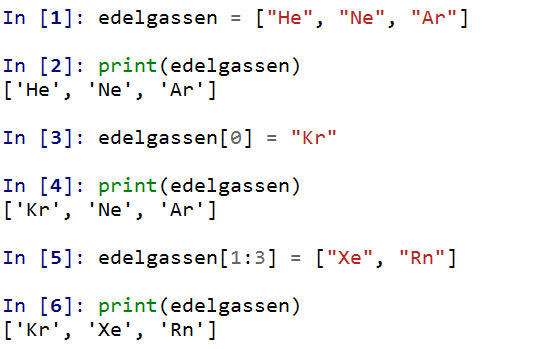 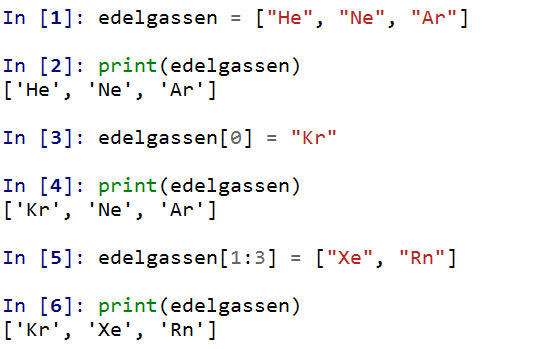 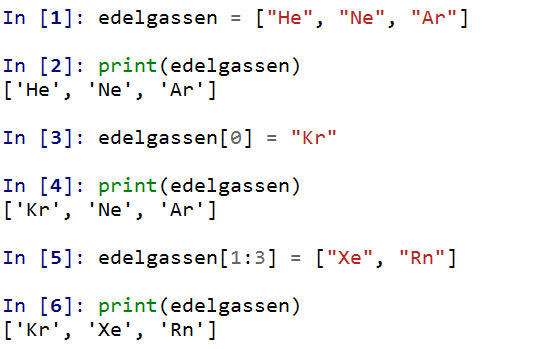 Indexing, slicing en mutable datatypes
Lijsten zijn mutable:
Een list-object kan gewijzigd worden nadat het is aangemaakt
list
edelgassen
[     •     ,     •      ,     •    ]
Objecten (werkgeheugen)
Globale name space
str
He
str
Ne
str
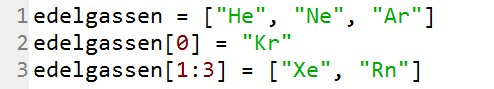 Ar
Indexing, slicing en mutable datatypes
Lijsten zijn mutable:
Een list-object kan gewijzigd worden nadat het is aangemaakt
list
edelgassen
[     •     ,     •      ,     •    ]
Objecten (werkgeheugen)
Globale name space
str
He
str
Ne
str
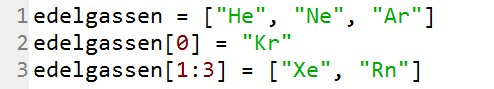 Ar
Indexing, slicing en mutable datatypes
Lijsten zijn mutable:
Een list-object kan gewijzigd worden nadat het is aangemaakt
list
edelgassen
[     •     ,     •      ,     •    ]
Objecten (werkgeheugen)
Globale name space
str
He
str
Ne
str
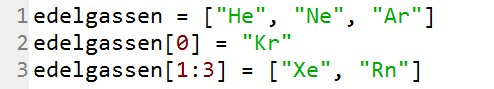 Ar
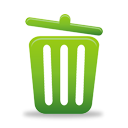 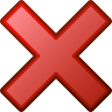 str
Kr
Indexing, slicing en mutable datatypes
Lijsten zijn mutable:
Een list-object kan gewijzigd worden nadat het is aangemaakt
list
edelgassen
[     •     ,     •      ,     •    ]
Objecten (werkgeheugen)
Globale name space
str
Ne
str
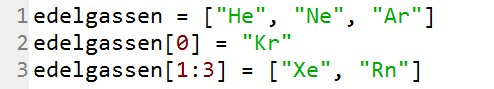 Ar
str
Kr
Indexing, slicing en mutable datatypes
Lijsten zijn mutable:
Een list-object kan gewijzigd worden nadat het is aangemaakt
Objecten (werkgeheugen)
Globale name space
list
edelgassen
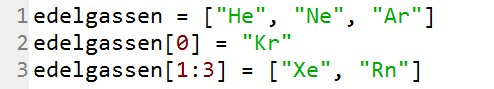 [     •     ,     •      ,     •    ]
str
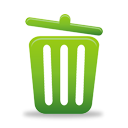 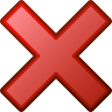 Ne
str
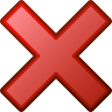 Ar
str
Kr
str
Xe
str
Rn
Indexing, slicing en mutable datatypes
Lijsten zijn mutable:
Een list-object kan gewijzigd worden nadat het is aangemaakt
Objecten (werkgeheugen)
Globale name space
list
edelgassen
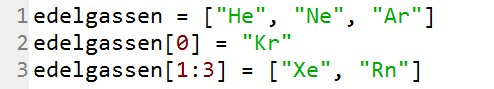 [     •     ,     •      ,     •    ]
str
Kr
str
Xe
str
Rn
OEFENING
Oefening
Wat is de inhoud van de lijst L na het uitvoeren van het onderstaande codefragment?







 L = [1000, 2000, 3000, 4000]
 L = [1000, 5000, 3000, 4000] 
 L = [1000, 5000, 3000, 1000] 
 L = [1000, 2000, 3000, 1000]
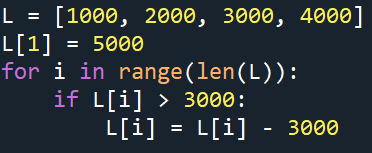 Indexing, slicing en mutable datatypes
Lijsten zijn mutable:
Aliasing bij lijsten
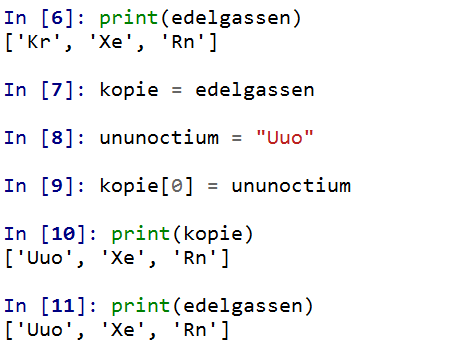 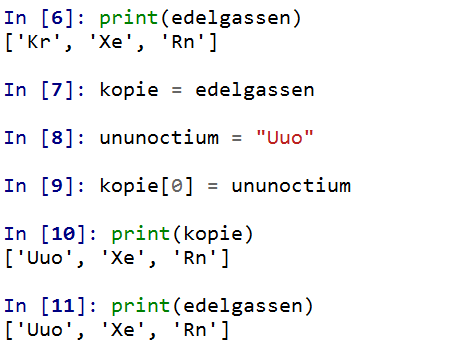 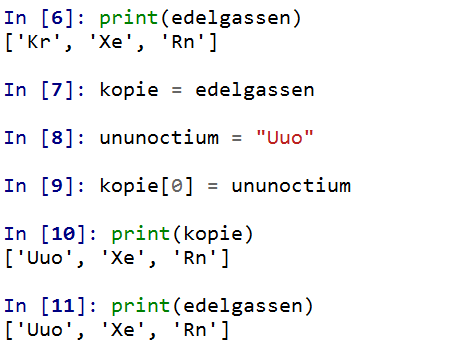 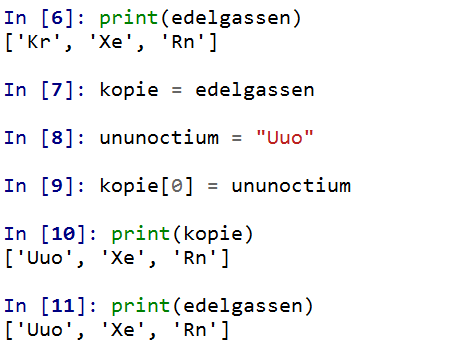 Het gevaar / de kracht van mutable objecten ?!
Indexing, slicing en mutable datatypes
Lijsten zijn mutable:
Aliasing bij lijsten
Objecten (werkgeheugen)
Globale name space
list
edelgassen
[     •     ,     •      ,     •    ]
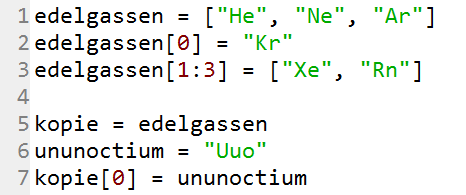 str
Kr
str
Xe
str
Rn
Indexing, slicing en mutable datatypes
Lijsten zijn mutable:
Aliasing bij lijsten
Objecten (werkgeheugen)
Globale name space
list
edelgassen
[     •     ,     •      ,     •    ]
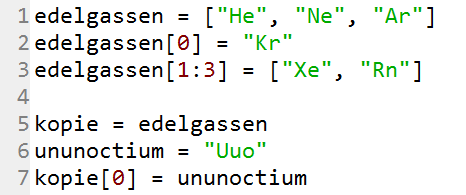 kopie
str
Kr
str
Xe
str
Rn
Indexing, slicing en mutable datatypes
Lijsten zijn mutable:
Aliasing bij lijsten
Objecten (werkgeheugen)
Globale name space
list
edelgassen
[     •     ,     •      ,     •    ]
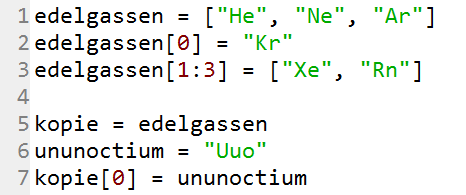 kopie
str
Kr
str
ununoctium
Xe
str
Rn
str
Uuo
Indexing, slicing en mutable datatypes
Lijsten zijn mutable:
Aliasing bij lijsten
Objecten (werkgeheugen)
Globale name space
list
edelgassen
[     •     ,     •      ,     •    ]
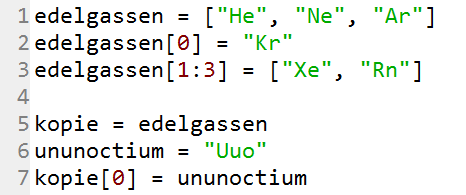 kopie
str
ununoctium
Xe
str
Rn
str
Uuo
Indexing, slicing en mutable datatypes
Lijsten zijn mutable:
Aliasing bij lijsten
Objecten (werkgeheugen)
Globale name space
list
edelgassen
[     •     ,     •      ,     •    ]
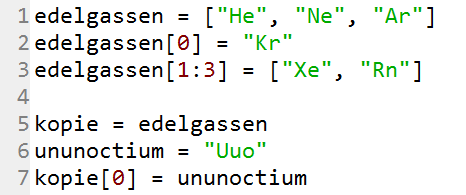 kopie
str
ununoctium
Xe
str
Rn
str
Uuo
De slice copy:
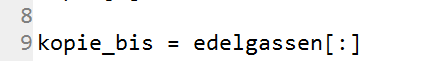 Indexing, slicing en mutable datatypes
Lijsten zijn mutable:
Aliasing bij lijsten
Objecten (werkgeheugen)
Globale name space
list
edelgassen
[     •     ,     •      ,     •    ]
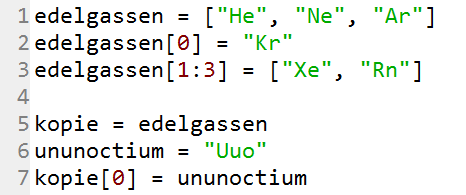 kopie
str
ununoctium
Xe
str
Rn
kopie_bis
str
Uuo
De slice copy:
list
[     •     ,     •      ,     •    ]
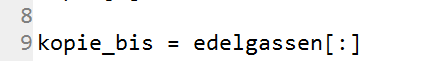 Het del keyword
Lijsten zijn mutable:
Verwijderen van een element uit een lijst het del keyword
del lijst[int]
Verwijderen element uit lijst
Objecten (werkgeheugen)
Globale name space
list
edelgassen
[     •     ,     •      ,     •    ]
kopie
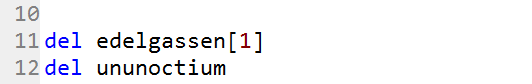 str
ununoctium
Xe
str
Rn
kopie_bis
str
Uuo
list
[     •     ,     •      ,     •    ]
Het del keyword
Lijsten zijn mutable:
Verwijderen van een element uit een lijst het del keyword
del lijst[int]
del variabele
Verwijderen van variabele uit namespace
Verwijderen element uit lijst
Objecten (werkgeheugen)
Globale name space
list
edelgassen
[     •     ,     •    ]
kopie
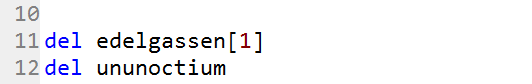 ununoctium
Xe
str
Rn
kopie_bis
str
Uuo
list
[     •     ,     •      ,     •    ]
Het del keyword
Lijsten zijn mutable:
Verwijderen van een element uit een lijst het del keyword
del lijst[int]
del variabele
Verwijderen van variabele uit namespace
Verwijderen element uit lijst
Objecten (werkgeheugen)
Globale name space
list
edelgassen
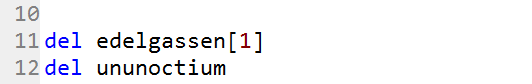 [     •     ,     •    ]
kopie
kopie_bis
ununoctium
Xe
str
Rn
str
list
Uuo
[     •     ,     •      ,     •    ]
OEFENING
Oefening
Geef het toestandsdiagram na het uitvoeren van het onderstaande codefragment
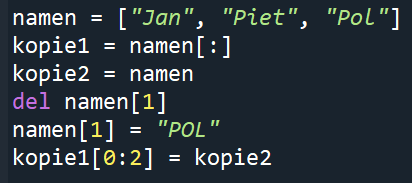 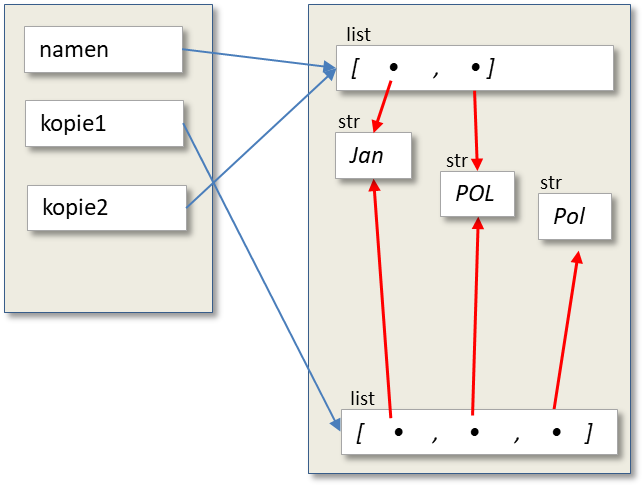 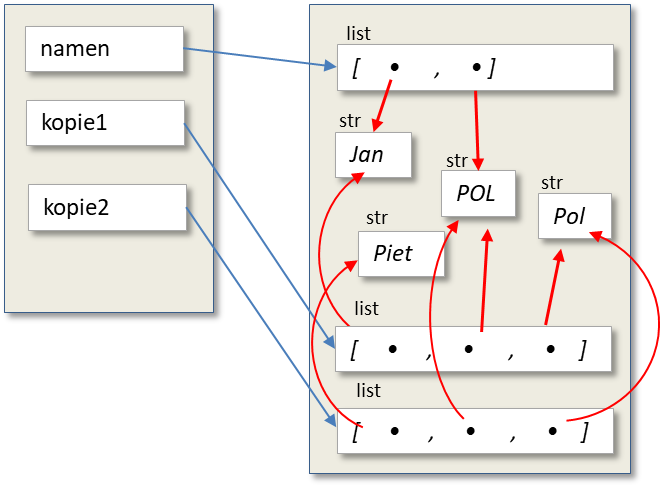 (b)
(a)
OEFENINGEN
Oefening
Schrijf een script dat:
STAP 1: de woorden in het bestand ‘top1000Engels’ inleest als een lijst

STAP 2: deze lijst aanpast door voor elk woord de eerste letter te vervangen door een hoofdletter (tip: string methode capitalize)

STAP 3: de gebruiker vraagt om een woord in te geven, dit woord automatisch zoekt in de lijst en vervolgens verwijdert uit de lijst
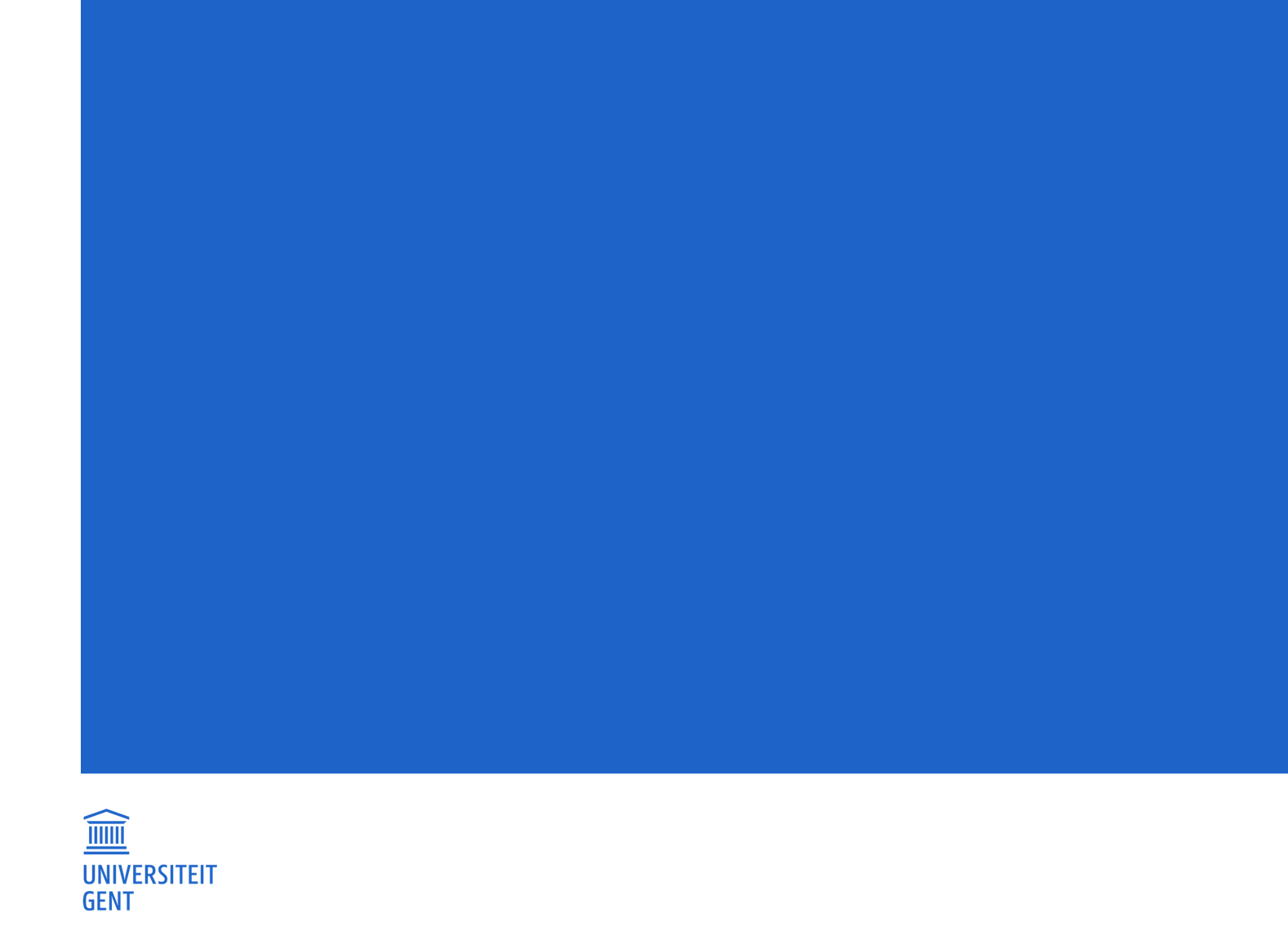 H3: Python bouwstenen
De in operator
De in operator
De in operator:
Gaat na of een waarde voorkomt in een lijst
Retourneert True of False
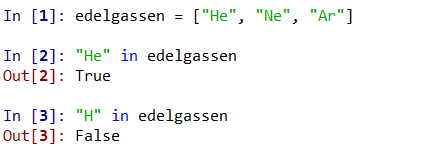 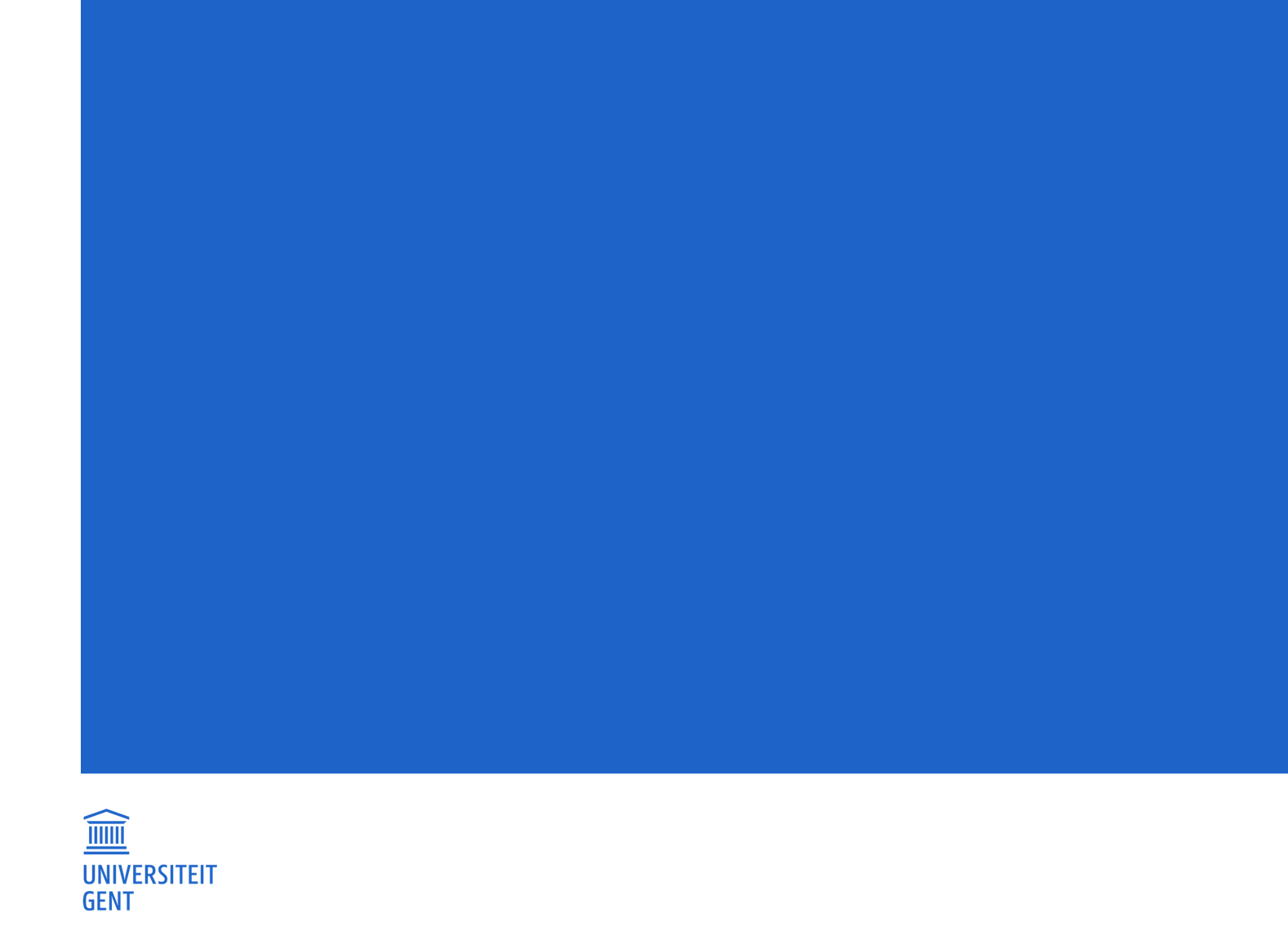 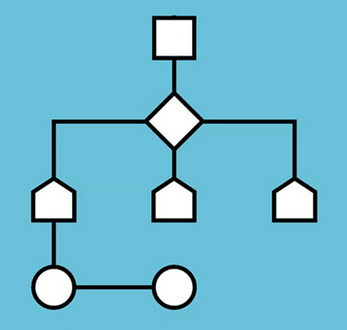 H3: Python bouwstenen
Algoritmen voor zoeken in lijsten
Algoritmen
Algoritme: zoeken in lijsten
Beschouw een list L (met lengte n) van strings. Zoek of het woord w voorkomt in L.
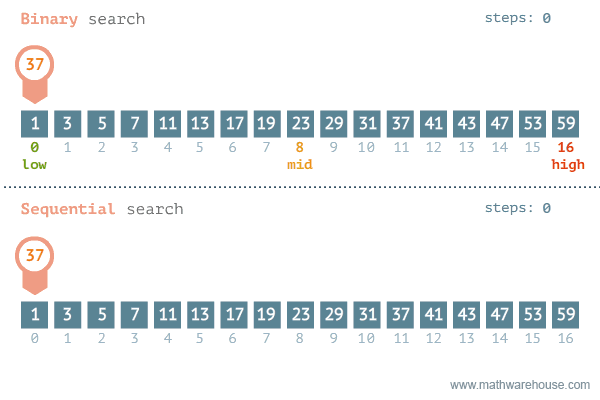 Enkel voor gesorteerde lijsten
Kan voor elk type lijst
Algoritmen
Voorbeeld:
Beschouw een list L (met lengte n) van strings. Zoek of het woord w voorkomt in L.
Binary search
import math
def binary_seach(w: str, A: list) -> int:
    l = 0         # initialize left idx
    r = len(A)-1  # initialize right idx
    while l <= r:
        m = math.floor((l+r)/2)
        if A[m] < w:
            l = m + 1
        elif A[m] > w:
            r = m - 1
        else:
            return m
    return -1
Algoritmen
Algoritme: zoeken in lijsten
Beschouw een list L (met lengte n) van strings. Zoek of het woord w voorkomt in L.
Binary search: tijdscomplexiteit
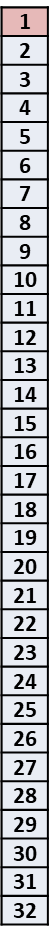 Complexiteit hangt af van lengte L en positie w in L
Worst-case vs. average case complexiteit
Worst-case: bvb als L[0] == w
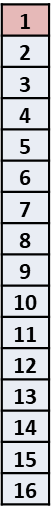 m4
m3
m2
m1
m5
m4
m3
m2
m1
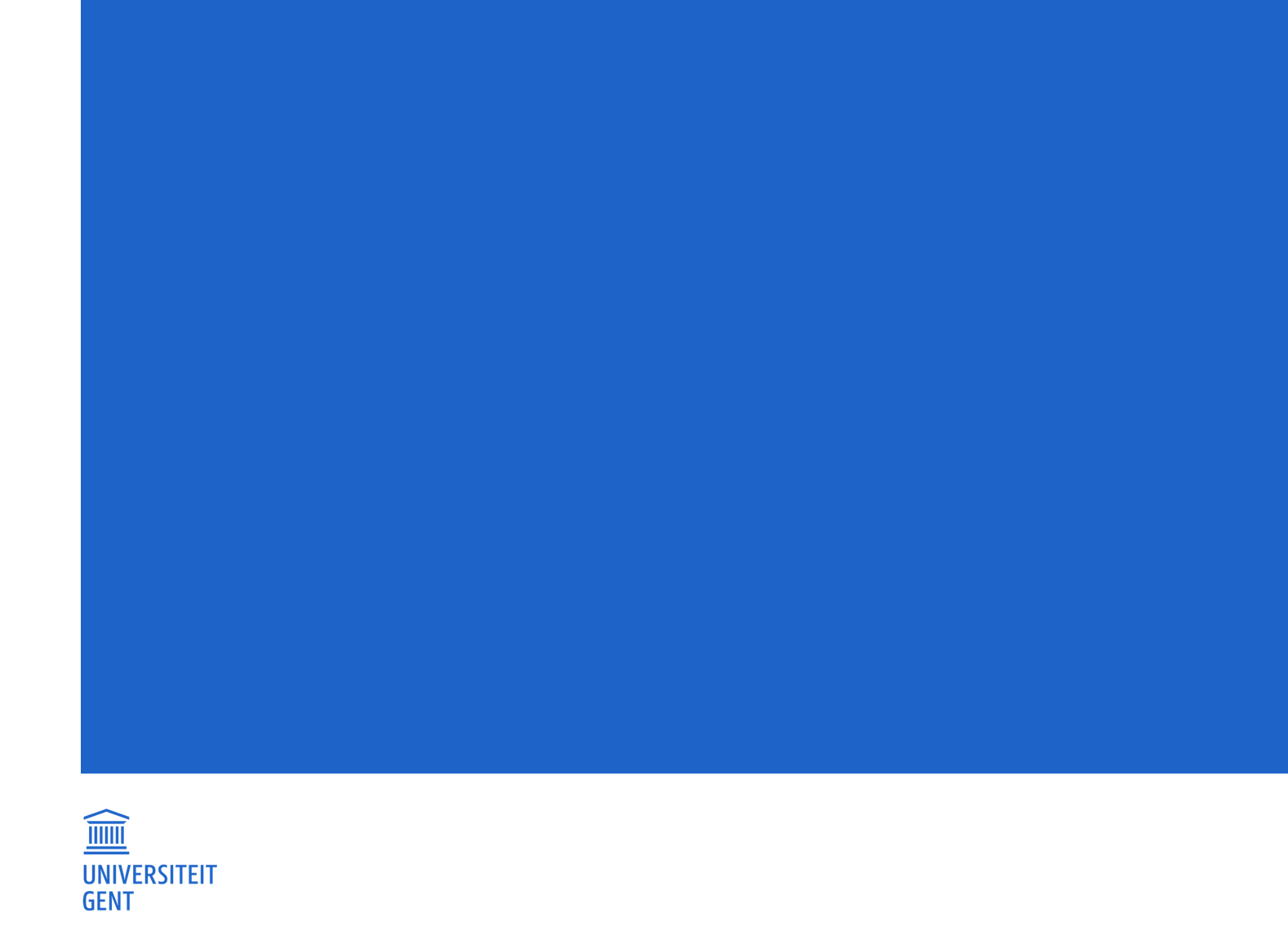 H3: Python bouwstenen
Methoden van de list klasse
List methoden
Drie types list methoden:
append
(extend)
insert
remove
pop
sort
…
count
index
…
copy
Lijst aanpassen
Lijst doorzoeken
Lijst kopiëren (shallow)
Lijsten aanpassen
append
(extend)
insert
remove
pop
sort
…
insert
append
remove/pop
Lijsten aanpassen
append
(extend)
insert
remove
pop
sort
…
>>> edelgassen = ["He", "Ne"]
>>> edelgassen.append("Ar")
>>> print(edelgassen)
['He', 'Ne', 'Ar’]
>>> edelgassen.insert(1, "Ra")
>>> print(edelgassen)
['He', 'Ra', 'Ne', 'Ar']
>>> edelgassen.remove("Ne")
>>> print(edelgassen)
['He', 'Ra', 'Ar’]
>>> x = edelgassen.pop(2)
>>> print(x)
Ar

>>> print(edelgassen)
['He', 'Ra']
Lijsten doorzoeken
count(‘hiep’)
count
index
…
0
1
2
3
index(‘hoera’)
Lijsten doorzoeken
>>> edelgassen = ["He", "Ne", "Ne"]
>>> edelgassen.index("Ne")
1
>>> edelgassen.count("Ne")
2
count
index
…
Lijsten kopieren
>>> edelgassen = ["He", ”Kr", ”Ar"]
>>> kopie = edelgassen.copy()
copy
kopie
Objecten (werkgeheugen)
Globale name space
list
edelgassen
[     •     ,     •      ,     •    ]
str
str
str
He
Ar
Kr
list
[     •     ,     •      ,     •    ]
Lijsten kopieren
Lijsten zijn instanties van de klasse list:

Shallow copy versus deep copy
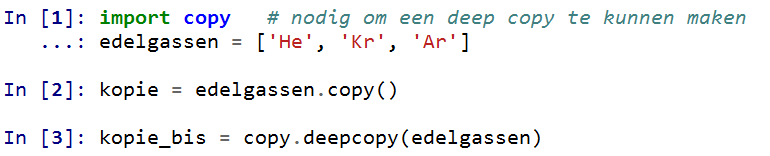 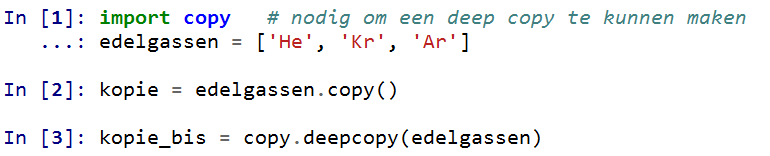 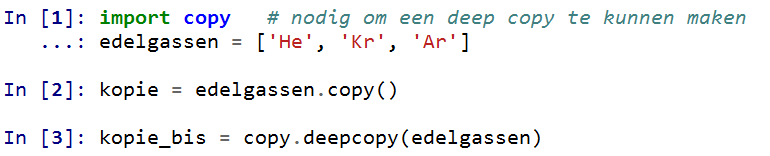 Objecten (werkgeheugen)
Globale name space
list
edelgassen
[     •     ,     •      ,     •    ]
str
str
str
He
Ar
Kr
list
kopie
kopie_bis
Objecten (werkgeheugen)
Globale name space
[     •     ,     •      ,     •    ]
list
str
str
str
edelgassen
[     •     ,     •      ,     •    ]
He
Ar
Kr
str
str
str
He
Ar
Kr
list
Deep copy
Shallow copy
[     •     ,     •      ,     •    ]
OEFENINGEN
Oefening
Schrijf een script waarin het volgende gebeurt:

STAP 1: lees het bestand geslachten.txt in 

STAP 2: maak twee lijsten aan:
geslacht_uniek: een lijst die elk geslacht dat in het bestand voorkomt exact een keer bevat
aantallen: een lijst die voor elk geslacht bevat hoeveel keer het voorkomt
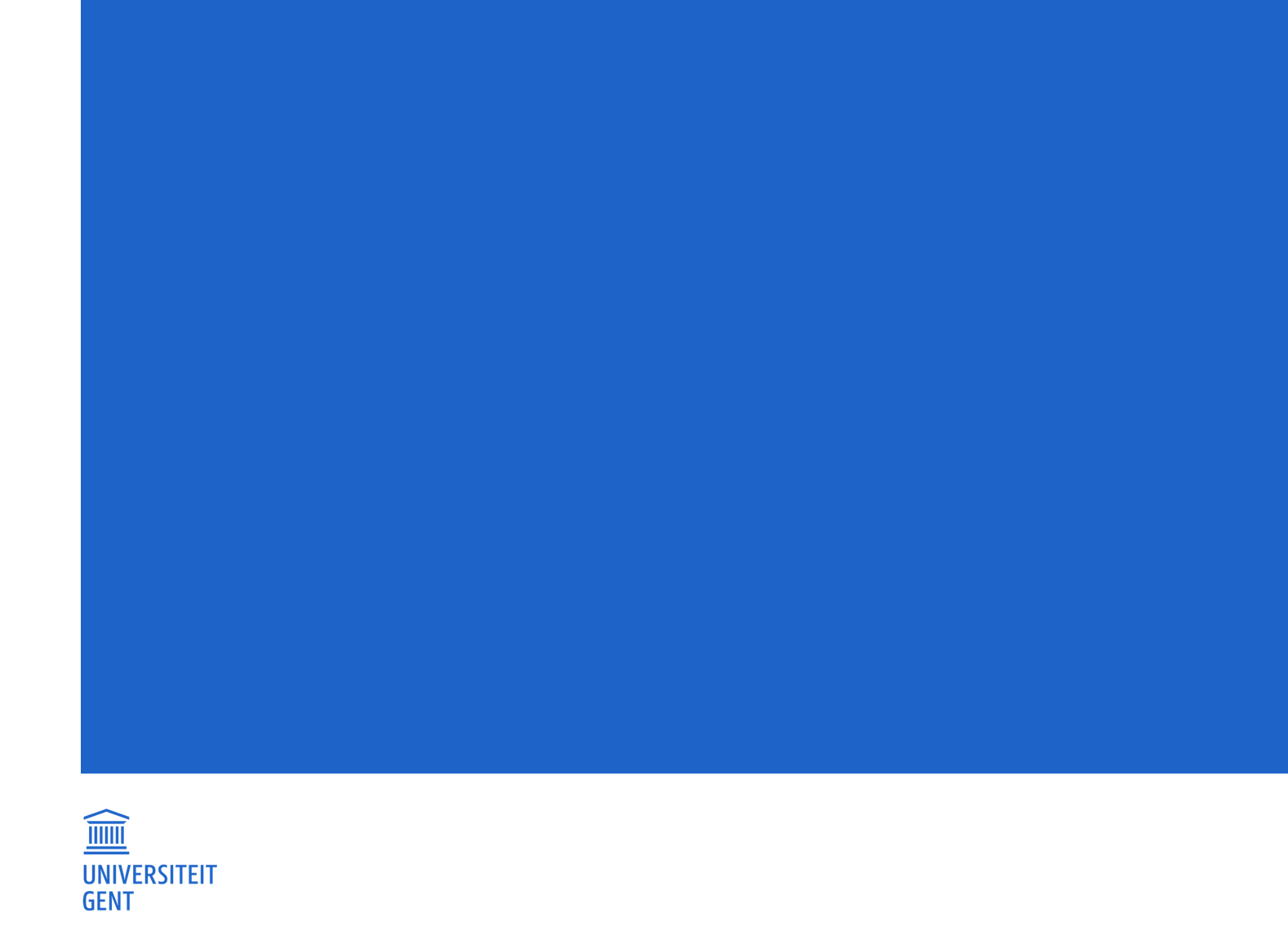 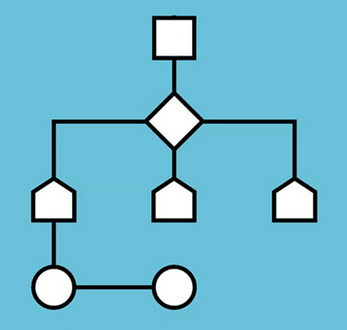 H3: Python bouwstenen
sorteeralgoritmen
Algoritmen
Algoritme: zoeken in lijsten
Beschouw een list L (met lengte n) van strings. Sorteer deze lijst alfabetisch (lexicografisch).
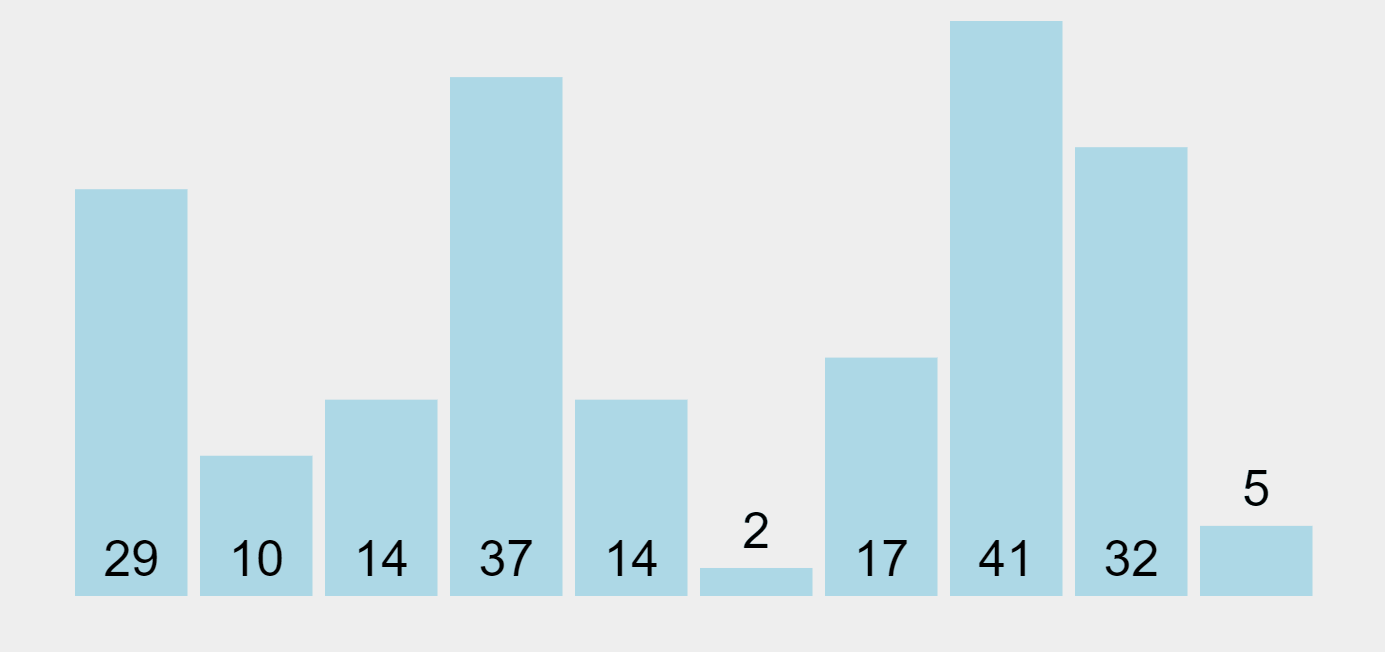 def bubble_sort(A: list) -> None:
    # outer loop: iterate through the list n times
    for j in range(len(A) - 1, 0, -1):
        # Inner loop to compare adjacent elements
        for i in range(j):
            if A[i] > A[i + 1]:
                # Swap elements if in wrong order
                A[i], A[i + 1] = A[i + 1], A[i]  
                            # 1-line swap operation
Algoritmen
Bubble sort: alternatieve implementatie (meestal meer efficiënt)
def bubble_sort(A: list) -> None:    # outer loop: iterate through the list n times
    for j in range(len(A) - 1, 0, -1):
        swapped = False
        # Inner loop to compare adjacent elements
        for i in range(j):
            if A[i] > A[i + 1]:
                # Swap elements if in wrong order
                swapped = True
                A[i], A[i + 1] = A[i + 1], A[i]  
        if not swapped:       # 1-line swap operation
            return
Algoritmen
Andere sorteeralgoritmen:
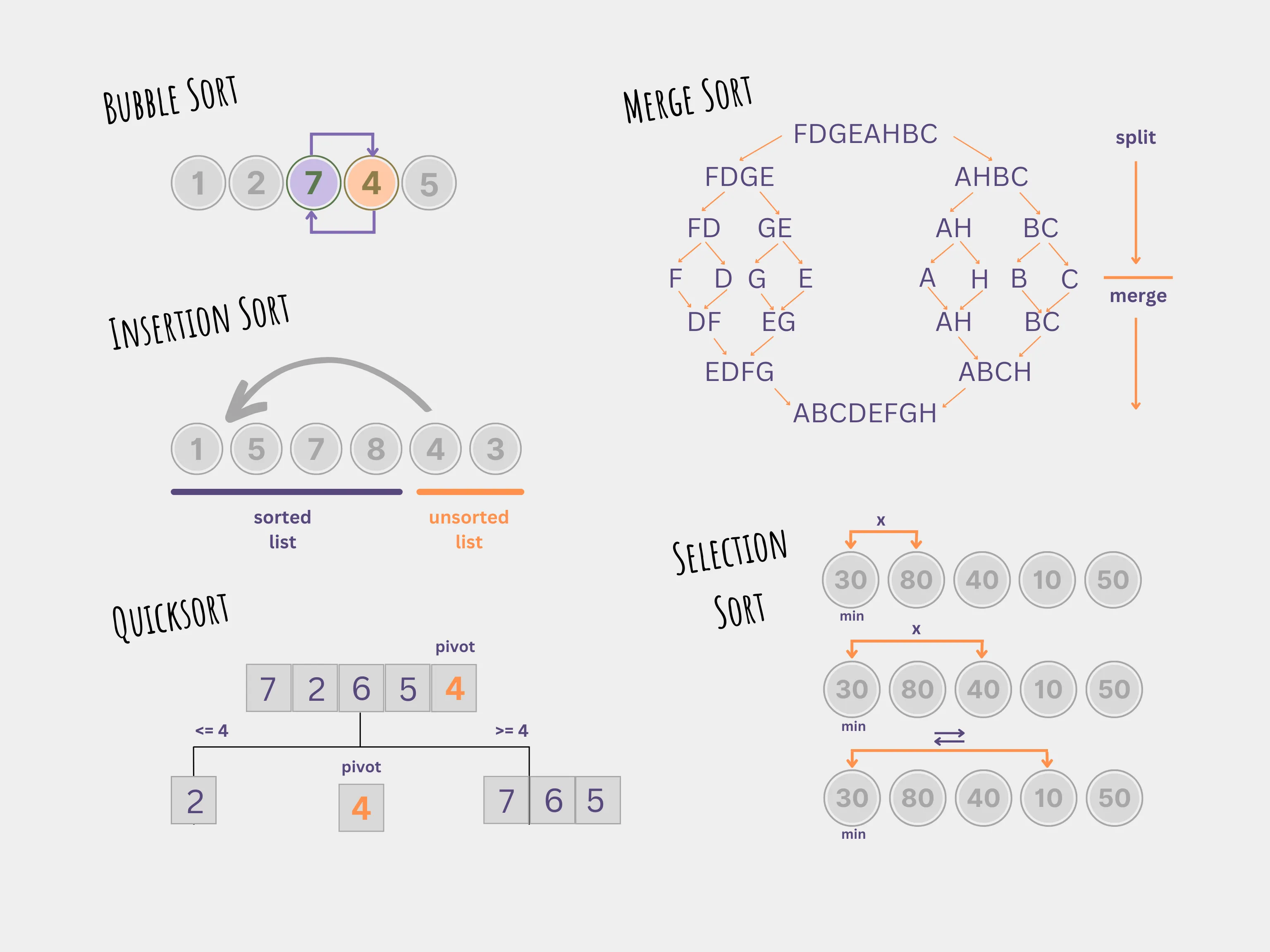 Meer uitgebreide lijst zie https://en.wikipedia.org/wiki/Sorting_algorithm
Image by Natasha Ferguson
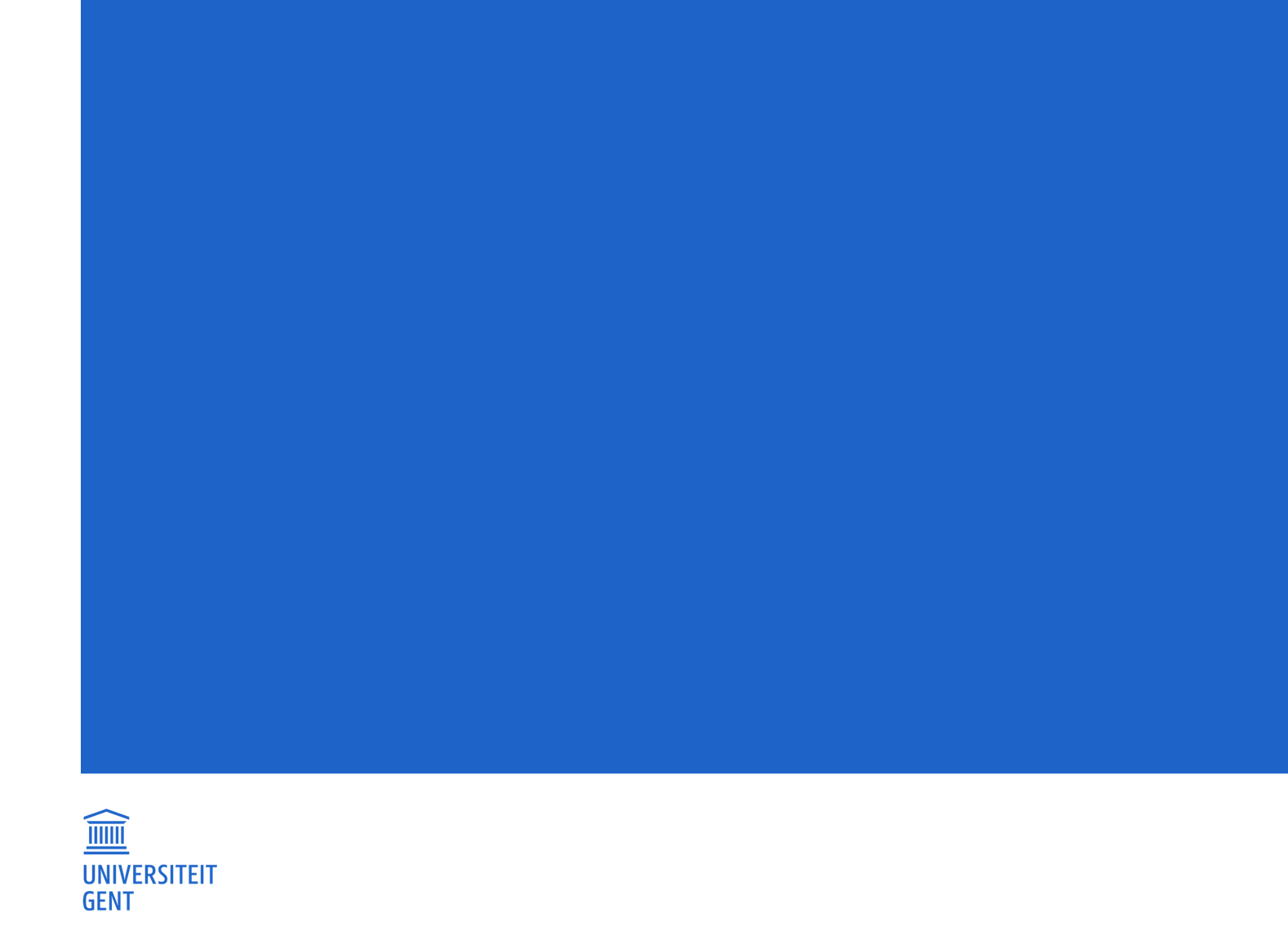 H3: Python bouwstenen
Geneste lijsten (lijst van lijsten)
Geneste lijsten
Een lijst van lijsten:
De elementen van een lijst kunnen opnieuw lijsten zijn
Voorbeeld 1: een geneste lijst van cijfers
L[0][1]
L = [ [1, 2],  [4, 5, 6],  [7] ]
L[1]
OEFENINGEN
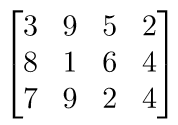 Oefening
Beschouw de matrix A en zijn implementatie als een geneste lijst
A = [[9, 9, 5, 2], [8, 1, 6, 4], [7, 9, 2, 4]]
Schrijf een script dat:

Telt hoeveel elementen groter zijn dan 4

A aanpast door de elementen die groter zijn dan 4 te verminderen met 4
Wat krijg je op het scherm te zien na het uitvoeren van het onderstaande script?
A = [[9, 9, 5, 2], [8, 1, 6, 4], [7, 9, 2, 4]]
B = A.copy()
B[1][2] = 0
print(A[1][2])
Geneste lijsten
Een lijst van lijsten:
De elementen van een lijst kunnen opnieuw lijsten zijn
Voorbeeld 2: een tabel met adresgegevens
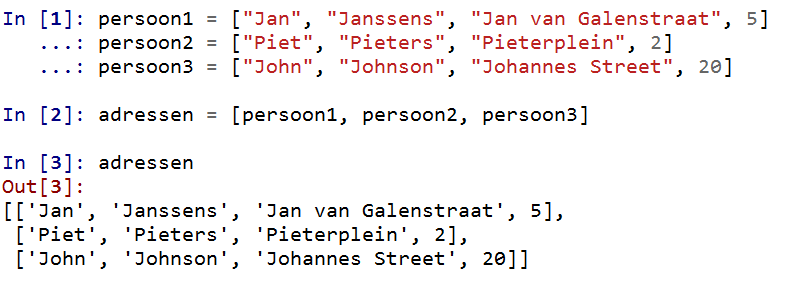 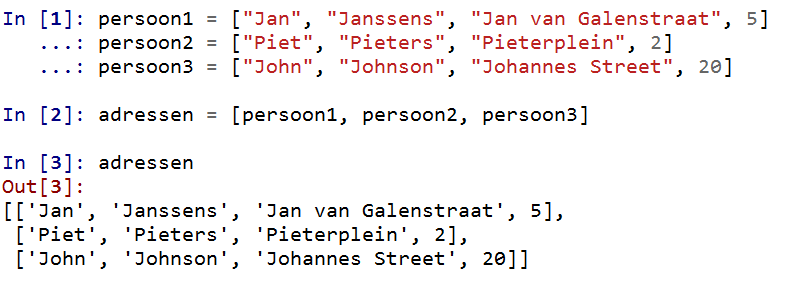 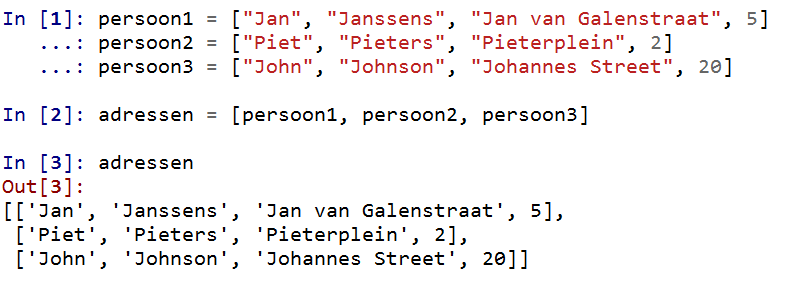 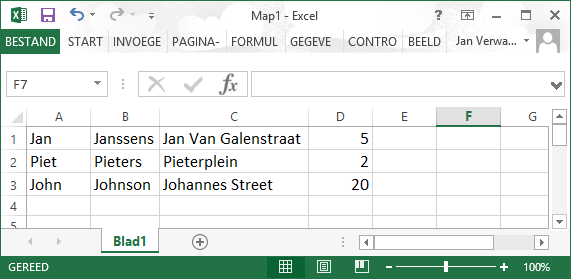 Traditionele voorstelling
 van een tabel
Geneste lijsten
Een lijst van lijsten:
De elementen van een lijst kunnen opnieuw lijsten zijn
Voorbeeld 2: een tabel met adresgegevens
Opvragen van elementen uit een lijst van lijsten:
kolom 2
kolom 1
kolom 0
kolom 3
rij 0
rij 1
rij 2
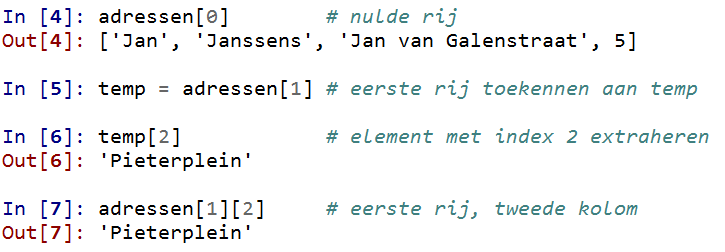 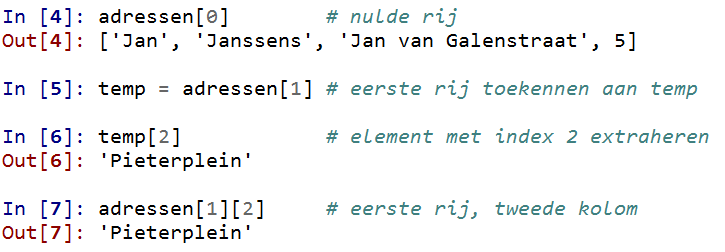 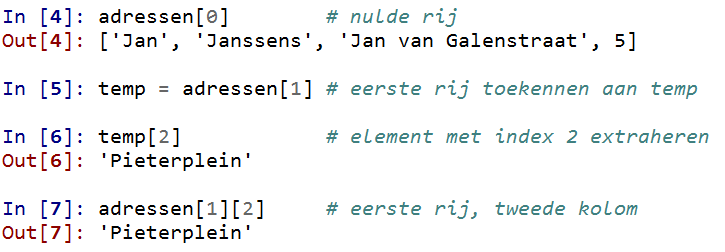 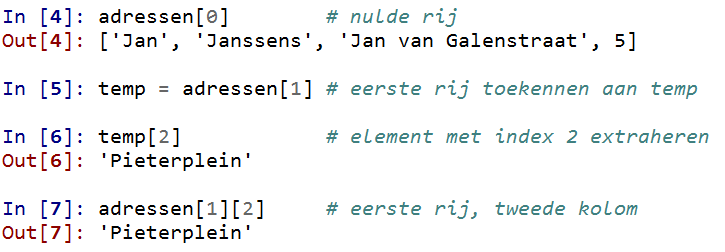 Geneste lijsten
Een lijst van lijsten:
De elementen van een lijst kunnen opnieuw lijsten zijn
Voorbeeld 2: een tabel met adresgegevens
Opvragen van elementen uit een lijst van lijsten:
kolom 2
kolom 1
kolom 0
kolom 3
rij 0
rij 1
rij 2
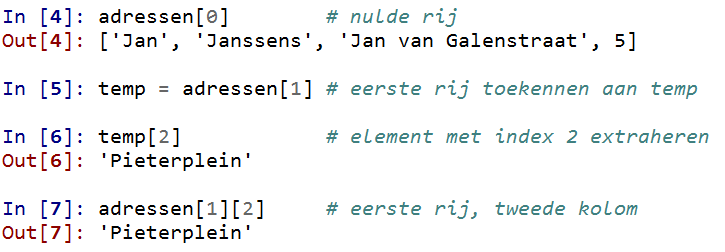 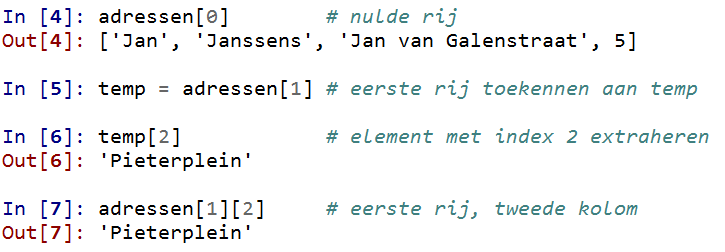 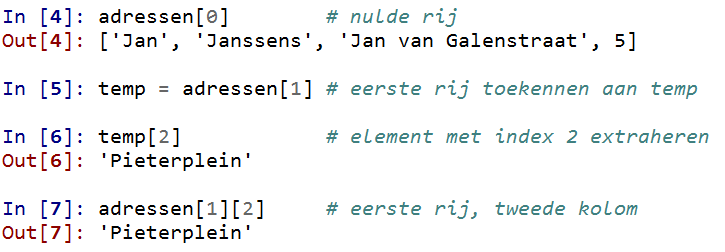 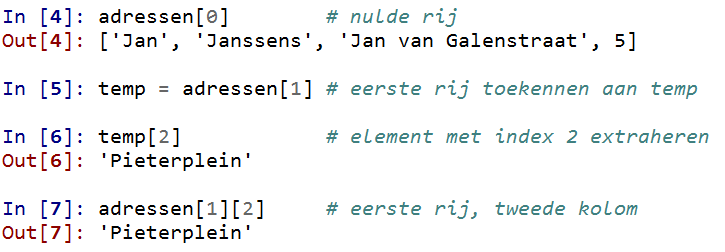 Geneste lijsten
Een lijst van lijsten:
De elementen van een lijst kunnen opnieuw lijsten zijn
Voorbeeld 2: een tabel met adresgegevens
Opvragen van elementen uit een lijst van lijsten:
kolom 2
kolom 1
kolom 0
kolom 3
rij 0
rij 1
rij 2
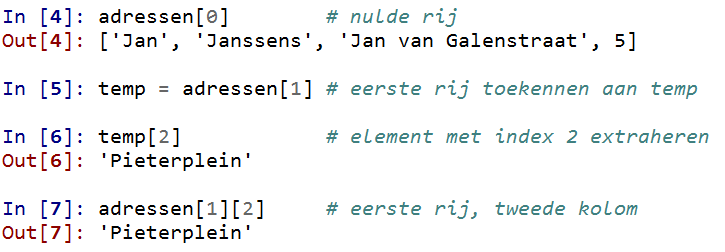 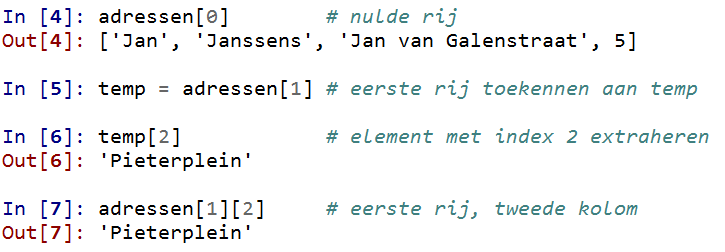 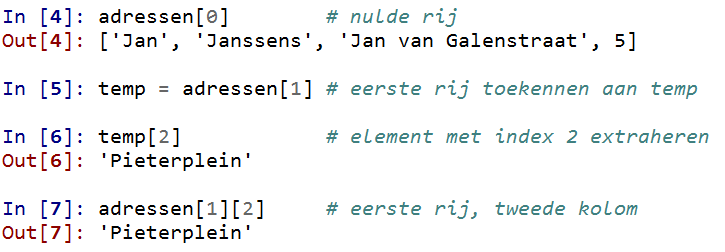 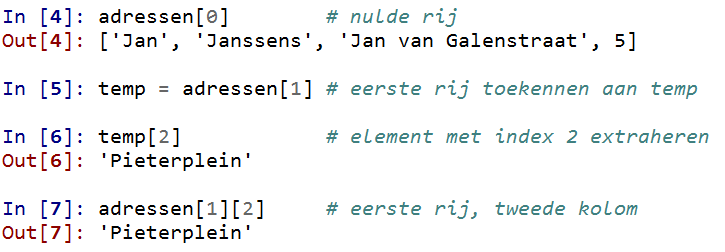 Geneste lijsten
Een lijst van lijsten:
De elementen van een lijst kunnen opnieuw lijsten zijn
Voorbeeld 2: een tabel met adresgegevens
Opvragen van elementen uit een lijst van lijsten:
kolom 2
kolom 1
kolom 0
kolom 3
rij 0
rij 1
rij 2
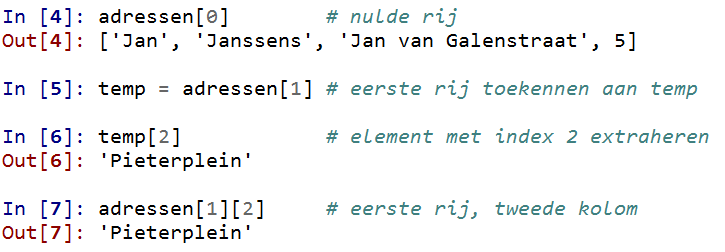 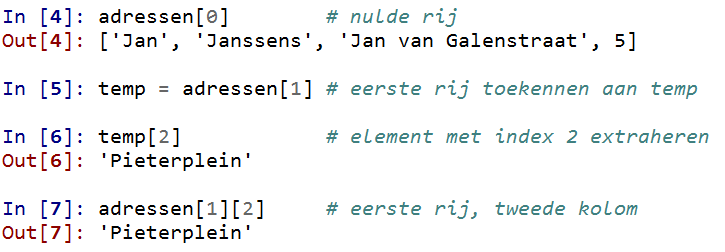 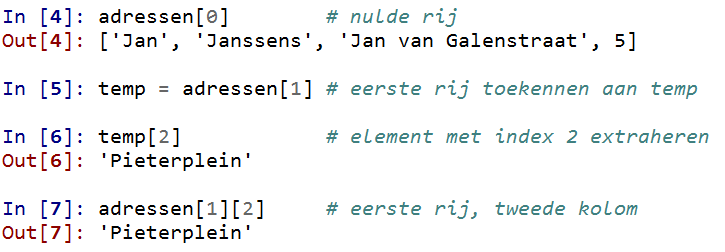 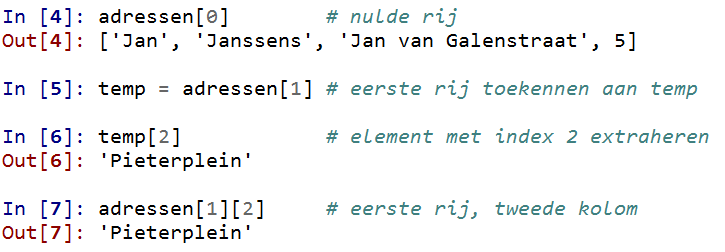 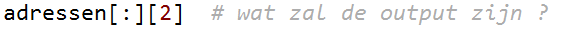 Geneste lijsten
Controleer of een element deel uitmaakt van een collectie (een lijst in dit geval):

Gebruik de in operator
Resultaat van een in statement: de waarde True of False
Bruikbaar voor elk collectietype (strings, lijsten, sets, …)
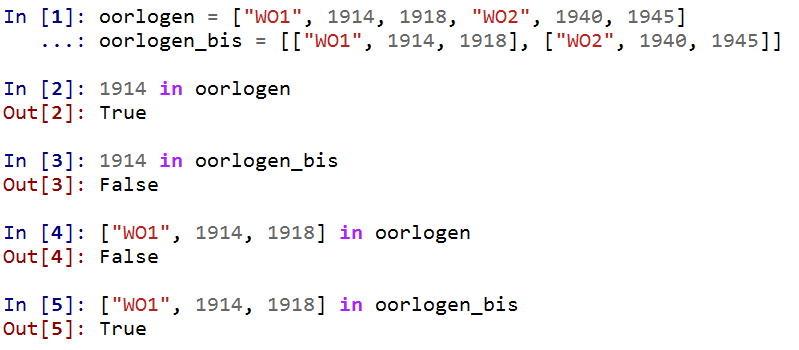 Elementen v.h. type int
Elementen v.h. type list
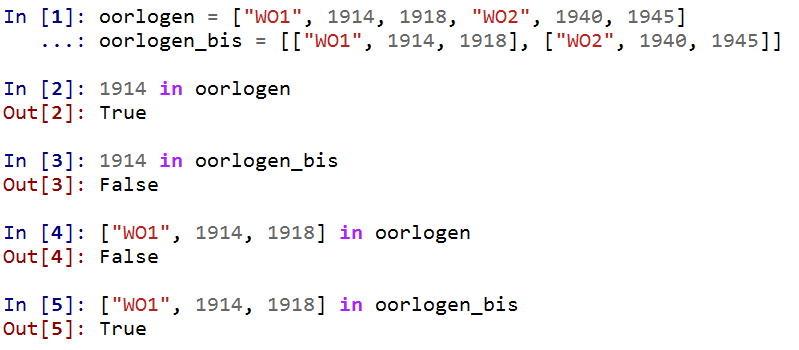 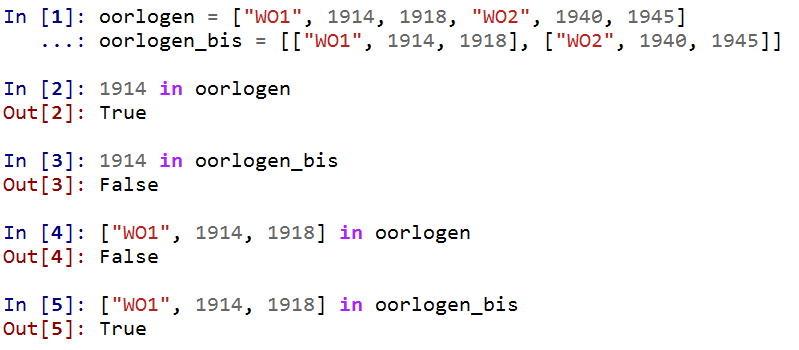 OEFENINGEN
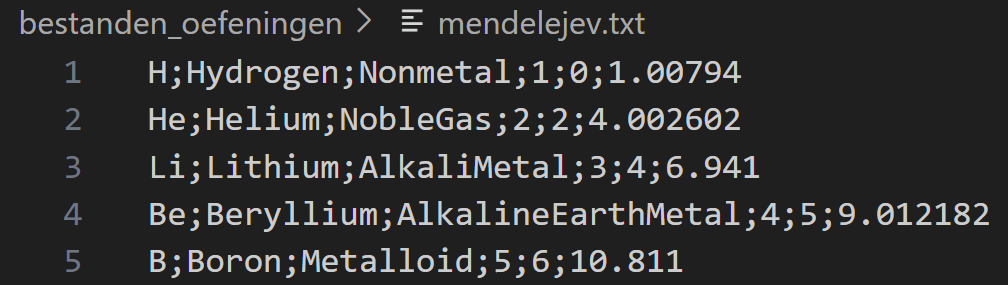 Oefening
Beschouw het volgende
codefragment.
import infoFun
tmp = infoFun.listRead("./bestanden_oefeningen/mendelejev.txt")
mendelejev = []
for rij in tmp:
    rij_lst = rij.split(";")
    rij_lst[3:6] = [int(rij_lst[3]), int(rij_lst[4]), float(rij_lst[5])]
    mendelejev.append(rij_lst)
print(type(mendelejev[1][4]), mendelejev[1][4])
Wat verschijnt op het scherm na het uitvoeren van het bovenstaande codeframgement?
Lijst methoden: overzicht
Een overzicht van de methoden horende bij een klasse: de functie dir
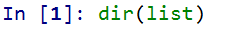 ['__add__',
 '__class__',
 '__contains__',
 '__delattr__',
 '__delitem__',
 '__dir__',
 '__doc__',
 '__eq__',
 '__format__',
 '__ge__',
 '__getattribute__',
 '__getitem__',
 '__gt__',
 '__hash__',
 '__iadd__',
 '__imul__',
 '__init__',
 '__iter__',
 '__le__',
 '__len__',
 '__lt__',
 '__mul__',
 '__ne__',
 '__new__',
'__reduce__',
 '__reduce_ex__',
 '__repr__',
 '__reversed__',
 '__rmul__',
 '__setattr__',
 '__setitem__',
 '__sizeof__',
 '__str__',
 '__subclasshook__',
 'append',
 'clear',
 'copy',
 'count',
 'extend',
 'index',
 'insert',
 'pop',
 'remove',
 'reverse',
 'sort']
De functie len: lengte van een lijst
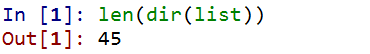